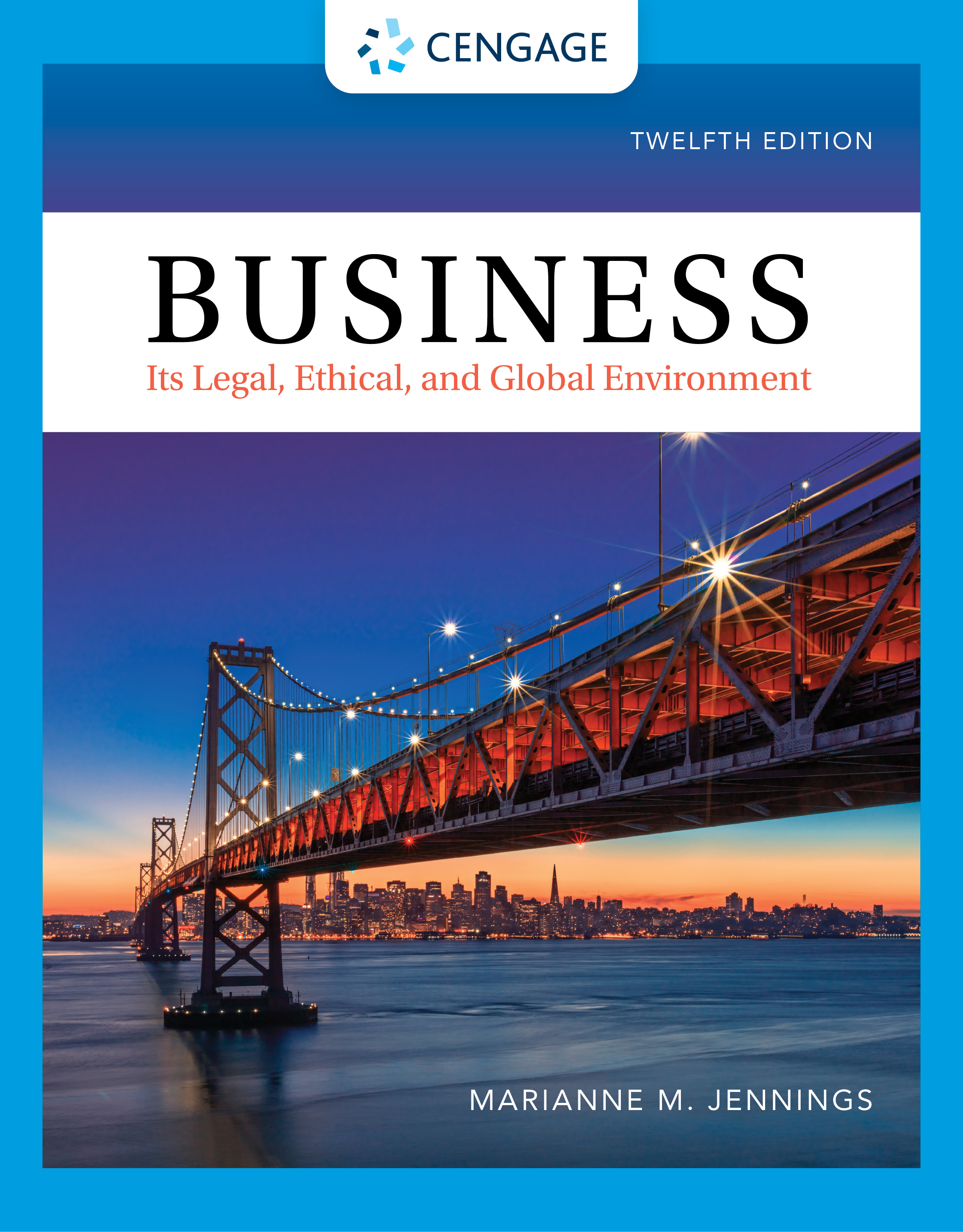 Managing Disputes:  Alternative Dispute Resolution and Litigation Strategies
Chapter 4
©2022 Cengage Learning. All Rights Reserved. May not be scanned, copied or duplicated, or posted to a publicly accessible website, in whole or in part.
[Speaker Notes: Add slide notes here]
Learning Objectives
By the end of this chapter, you should be able to:

LO 1	Define alternative dispute resolution and give examples.
LO 2	List and describe the types of ADR.
LO 3	Explain when courts uphold, deny, or restrict ADR clauses.
LO 4	Describe the forums for international dispute resolution.
LO 5	Compare the benefits and costs of ADR versus litigation.
LO 6	List and explain the steps from start to finish for litigation.
LO 7	Explain the pros and cons of litigation.
LO 8	Explain how jurisdiction is determined for international 
		civil disputes.
[Speaker Notes: Add slide notes here]
What Is Alternative Dispute Resolution?
Alternative Dispute Resolution
ADR = Alternative Means of Resolving Differences Outside of Courtroom Litigation
Types of Alternative Dispute Resolution
Arbitration (1 of 3)
Arbitration: Oldest Form of ADR
Parties submit grievances and evidence to a third-party expert in an informal setting
American Arbitration Association provides many arbitrators and rules
Arbitration (2 of 3)
Arbitration Advantages
Less formality                  
Handled privately
Expert handles the cases
Speed was once an advantage but tends to move as slowly as court cases now
With 2020 COVID-19 lockdowns and unavailability of courts, arbitration (with limited parties present) has had a slight uptick in activity
Arbitration (3 of 3)
Arbitration Disadvantages
Arbitrator may not have legal training and may not understand the significance of legal points
Rules of evidence do not apply
Expense and complexity have increased
Cost has increased
Federal Arbitration Act (1 of 2)
Passed to Stop Judicial Interference with Arbitration
Courts Now Rarely Interfere with Arbitration Clauses in Consumer Contracts
Federal Arbitration Act (2 of 2)
Courts Now Rarely Interfere with Arbitration Decisions
Consumer Financial Protection Bureau Has Proposed Eliminating Arbitration Requirements for Consumer Credit Contracts
Case Study
Case 4.1 Creative Artists Agency v Las Palmas Race Park (2015)
Arbitration Procedures
Arbitration Procedures
Parties agree to submit to arbitration
American Arbitration Association (AAA) can handle the proceedings for a fee
Demand for arbitration is filed
Arbitrator is selected
Types of ADR (1 of 4)
Mediation
Parties use a go-between to negotiate and communicate
Used in international transactions
Mediator can offer suggestions for resolution
Not binding
Medarb
Recent creation in which the arbitrator first attempts to mediate a settlement
If unsuccessful, the case goes to arbitration
Types of ADR (2 of 4)
Minitrial
Small-scale trial where parties present the case to a judge with experience in the field or to a neutral advisor
Advisor or judge makes the decision
Can motivate parties to resolve differences even if the results are not binding
Types of ADR (3 of 4)
Rent-a-Judge
Trial held in a commercial court as opposed to a public court
Pay fees for the courtroom and judge
Example: The People’s Court TV show
Summary Jury Trials
Gives parties an idea about the jury’s perceptions
Used after discovery is complete
Types of ADR (4 of 4)
Early Neutral Evaluation
Consultant or volunteer gives the parties an assessment of the position
Generally used prior to discovery
Saves expenses if the parties settle following the evaluation
Peer Review
Review of management’s action against an employee by a group of peer employees
Reduces litigation costs
Resolution of International Disputes
International ADR (1 of 2)
International Chamber of Commerce
A private organization that handles 250 arbitration cases each year
Has used arbitration since 1922
International ADR (2 of 2)
International Center for Settlement of Investment Disputes (ICSID)
International arbitral organization for investors
Investment contracts can provide for arbitration by the ICSID
Parties Free to Choose Which Courts Will Hear Their Disputes
Party autonomy
U.S. courts are a popular choice
Litigation versus ADR: The Issues and Costs
Litigation versus ADR (1 of 2)
Litigation
ADR
Technical discovery rules
Judicial constraints of precedent

Remedies limited
Docket backlog
Public proceeding
Control by lawyers
Open lines of communication
Parties can agree to virtually anything
Creative remedies permitted
Parties set timeline
Private
Control by parties
Litigation versus ADR (2 of 2)
Litigation
ADR
Expensive
Strict procedures and timing
Judge and jury unknowns
Judicial enforcement
Less expensive
Flexible
Parties select mediator
Enforcement by good faith
When You Are in Litigation
Trial Process
When You Are in Litigation. . . (1 of 18)
People Begin Civil Lawsuits
System does not do it for them
Based on a claim of right
Lawsuits are efforts of individuals to enforce their rights
When You Are in Litigation. . . (2 of 18)
Step 1—Filing a Complaint or Petition
Complaint is a general statement of claims
Must describe the actions that led to the claim of violation
Must establish jurisdiction and venue of the court in which it is filed
Class actions are often filed against businesses
When You Are in Litigation. . . (3 of 18)
Step 2—Service of Process
Complaint or petition and summons served on the defendant
Summons explains to the defendant their rights
Where to defend
How long to defend
Effect of not defending the suit
Delivered by an officer of the court or by licensed private process servers
In exceptional circumstances, service is accomplished by publication
When You Are in Litigation. . . (4 of 18)
Step 3—The Answer
Content of the answer
Defendant can admit the allegations in the complaint are true
Defendant can deny the allegations in the complaint
Defendant can counterclaim; effect is the defendant is also suing the plaintiff for damages
When You Are in Litigation. . . (5 of 18)
Step 3—The Answer
Failure to file an answer within the statutory time period is a default
Time limits for filing answers are typically 20 to 30 days
Like a forfeit in sports, the plaintiff wins because the defendant fails to show up
When You Are in Litigation. . . (6 of 18)
Step 4—Ending a Suit through Motions
Motion for judgment on the pleadings
Even if everything the plaintiff said in the complaint is true, there is no cause for action
If the court grants the motion, the case is over at the trial court level (appeal is possible)
When You Are in Litigation. . . (7 of 18)
Step 5—Pretrial Motions
Motion for summary judgment
Appropriate in cases where there are no factual issues
Used to resolve questions of law when the parties agree on the facts
When You Are in Litigation. . . (8 of 18)
Step 6—Discovery
Forms of discovery to supplement the evidence are released
Requests for admissions: Request from one party to another for the admission of facts so that the proof requested at the trial is limited
Interrogatories: Written questions submitted to the opposition
Depositions: Statements of parties or witnesses taken under oath in an informal setting
Request for mental or physical examination or for inspection
When You Are in Litigation. . . (9 of 18)
Step 6—Discovery
Requests for production: Documents, physical evidence
Only relevant, non-privileged information is discoverable 
No:
Work product
Attorney─client privilege
Husband─wife privilege
When You Are in Litigation. . . (10 of 18)
Case 4.2 Delmur, Inc. v School Construction Authority (2019)
The truck went missing from the storage yard after delayed responses to requests to see the truck 
The importance of being forthright during discovery
When You Are in Litigation. . . (11 of 18)
Step 7—The Trial
Jury trial
Required in cases where damages over $20 are claimed (unless waived)
Absolute right to a jury trial is only in criminal cases
Jurors selected from voting or drivers’ license lists
Voir dire
Used to narrow jurors for a panel
Questionnaire about their knowledge of the case, level of education, background, etc.
When You Are in Litigation. . . (12 of 18)
Step 7—The Trial
Voir dire
Can be challenged for cause—incapable of making an impartial decision when they know the parties involved with the case
Peremptory challenge—limited number of challenges used by attorneys to remove potential jurors with whom they are uncomfortable
However, it may not be based on race or sex
When You Are in Litigation. . . (13 of 18)
Step 7—The Trial
Plaintiff’s case
Presents witnesses—direct examination
Defendant can cross-examine the plaintiff’s witnesses
Opening statement
Gives a summary of the case and witnesses and how they fit together to prove necessary elements
When You Are in Litigation. . . (14 of 18)
Step 7—The Trial
Post-plaintiff’s case motion—motion for a directed verdict
Plaintiff must prove all elements—called a prima facie case
Failure to prove all elements entitles the defendant to a directed verdict
Made with the jury excused
When You Are in Litigation. . . (15 of 18)
Step 7—The Trial
Defendant’s case
Presents witnesses—direct examination
Plaintiff can cross-examine the defendant’s witnesses
Types of evidence
Witnesses’ testimony
Documents
Photographs
Tangible items
Hearsay—can be admissible to establish facts other than the truth of the matter asserted
When You Are in Litigation. . . (16 of 18)
Step 7—The Trial
Closing arguments
Each side summarizes the case presented
Jury instructions
Judge explains the law to jurors
Law is written in a form that jurors can apply
Lawyers have input on instructions
When You Are in Litigation. . . (17 of 18)
Step 7—The Trial
Jury deliberations
Some states do not require unanimous verdicts in civil cases—only a majority
If the jury can’t reach a verdict, a hung jury results in a mistrial
When You Are in Litigation. . . (18 of 18)
Step 7—The Trial
Jury verdict
Decisions of the jury
One side can request to have the jury polled—occasionally any pressure exerted will come out then
Post-trial motions
Motion for a judgment NOV (non obstante veredicto) 
Notwithstanding the verdict; effect is a trial court judge reversing the jury verdict—rarely done
Motion for a new trial—judge orders case retried
Steps in Civil Litigation (1 of 2)
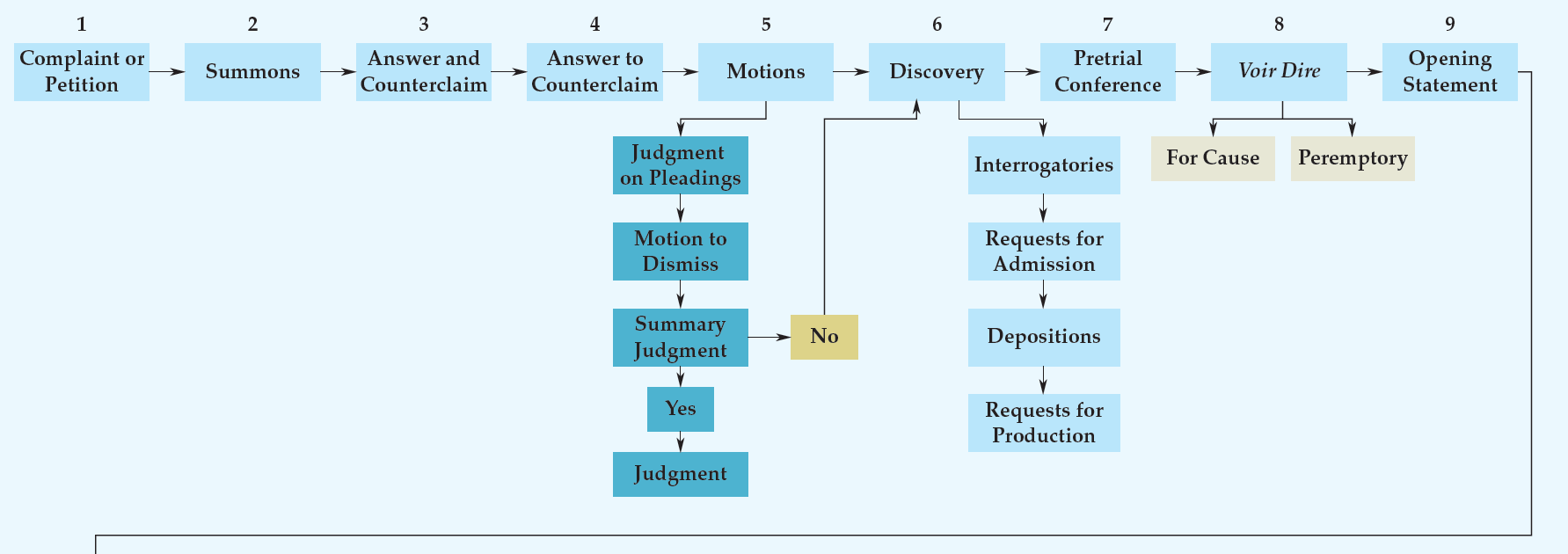 Steps in Civil Litigation (2 of 2)
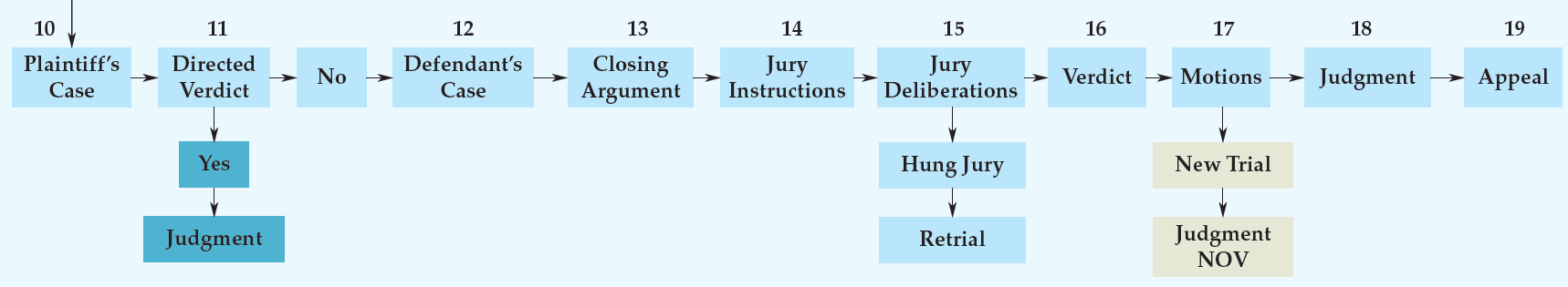 Issues in International Litigation
International Litigation
Which Laws Apply?
Foreign citizens may not come to the United States to benefit from our traditionally liberal recovery rules and higher verdicts if there are adequate remedies in their own country
Summary
Now that the lesson has ended, you should have learned how to:

Define alternative dispute resolution and give examples.
List and describe the types of ADR.
Explain when courts uphold, deny, or restrict ADR clauses.
Describe the forums for international dispute resolution.
Compare the benefits and costs of ADR versus litigation.
List and explain the steps from start to finish for litigation.
Explain the pros and cons of litigation.
Explain how jurisdiction is determined for international civil disputes.
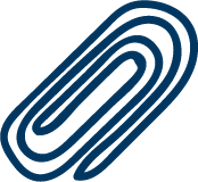